ТОНКИЕ ЛИНИИ,
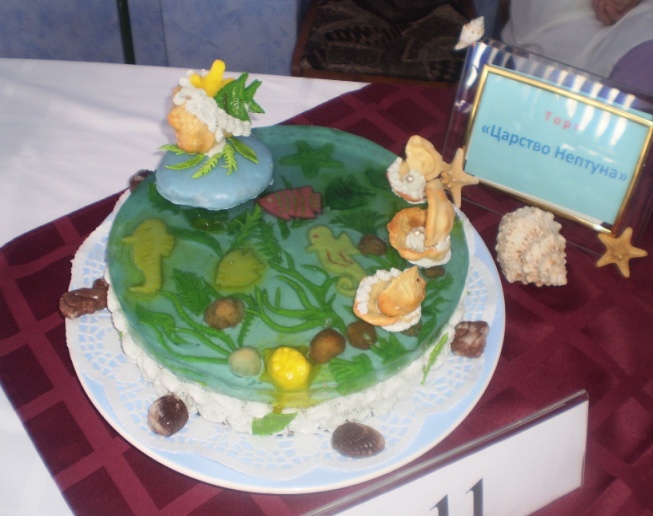 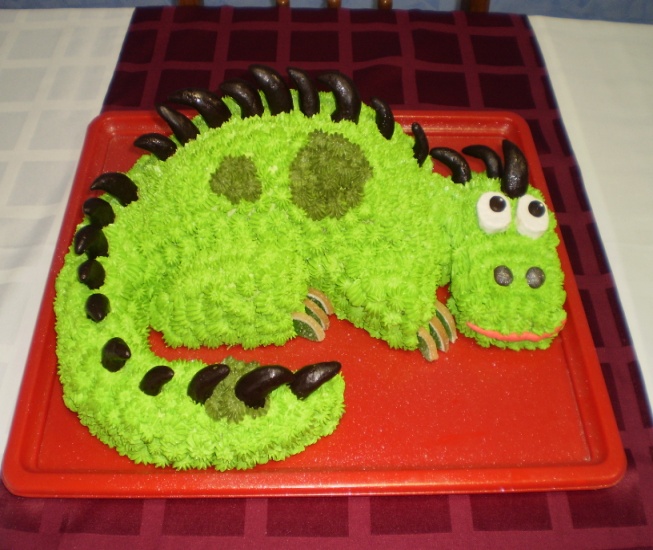 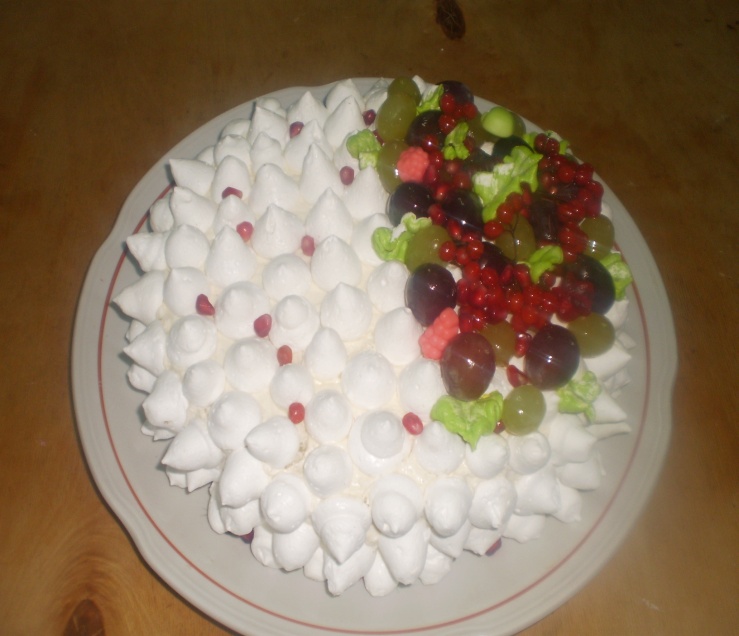 ПОЛЁТ ФАНТАЗИИ
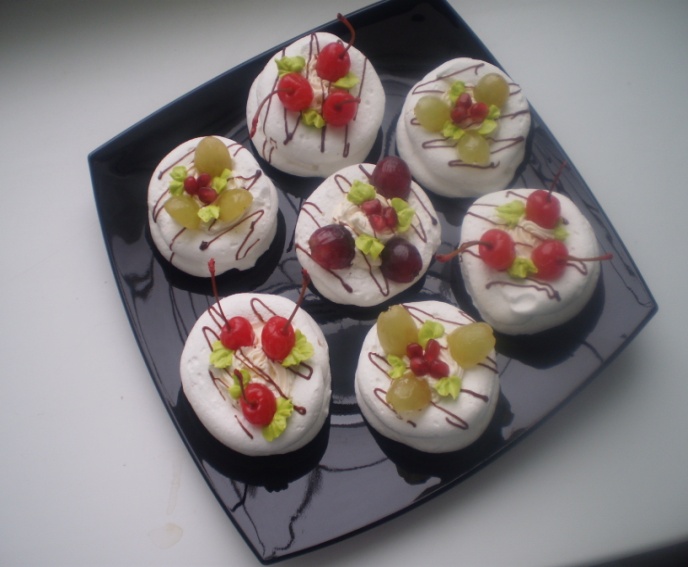 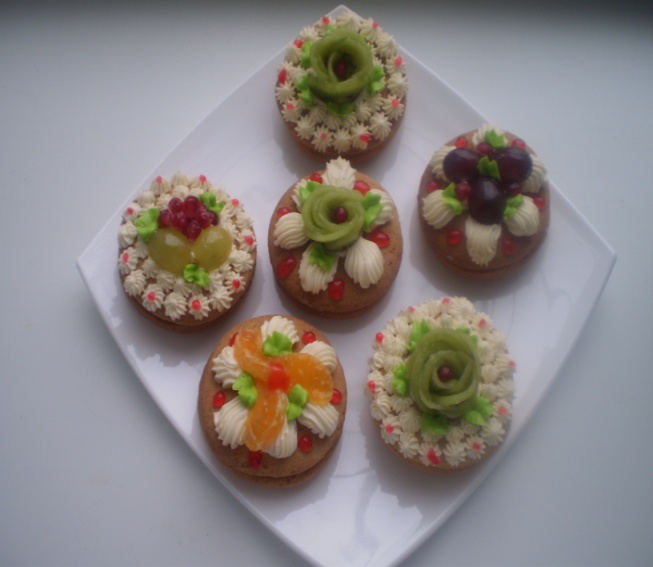 ОТЛОЖИТЕ ВСЕ ДЕЛА, ПОДНИМИТЕ ГОЛОВЫ.ПРЕДСТАВЛЯТЬ СЕГОДНЯ БУДЕМ – БУДУЩИХ КОНДИТЕРОВ.В КОЛЛЕДЖ МЫ ПРИШЛИ НЕ ЗРЯ – ЭТО ВИДНО СРАЗУ,МНОГО РАЗНЫХ ВКУСНОСТЕЙ НАМИ ИЗГОТОВЛЕНО.ПРИГОТОВИТЬ ПИРОГИ И ОФОРМИТЬ ТОРТЫ,МЫ УЖЕ ВСЁ МОЖЕМ.
В УЗОРАХ  ТОРТОВ ВОПЛАТИЛИСЬ МЕЧТЫ
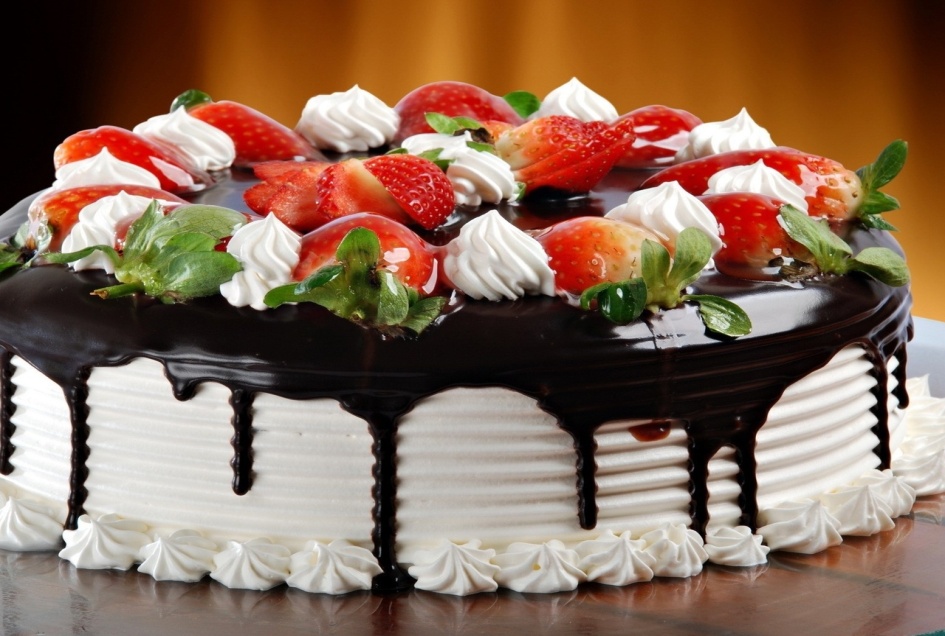 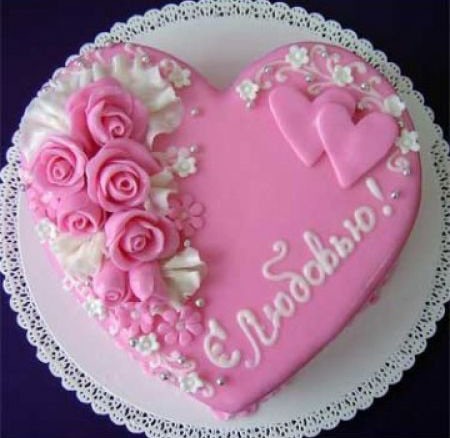 У КОНДИТЕРА РУКИ ХУДОЖНИКА
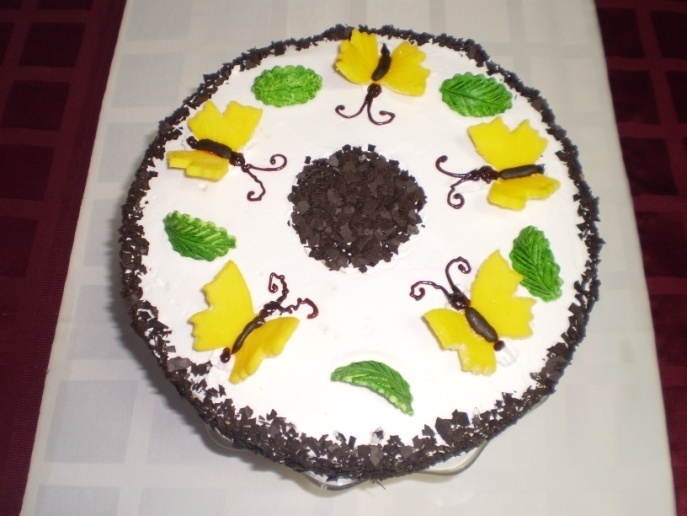 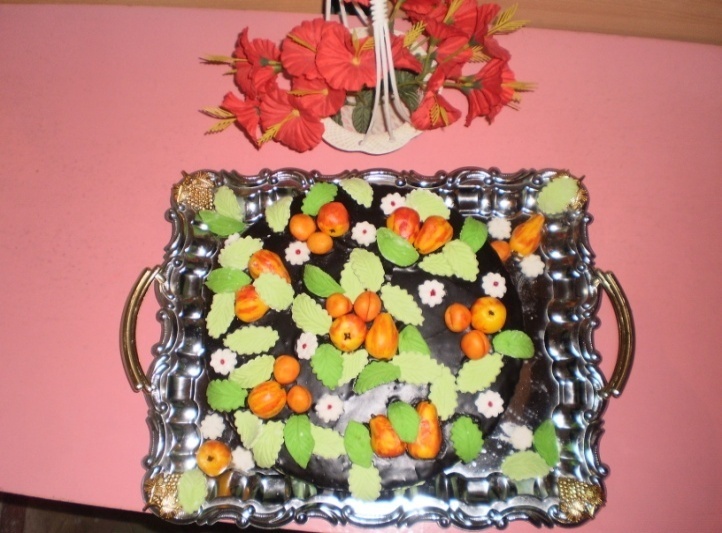 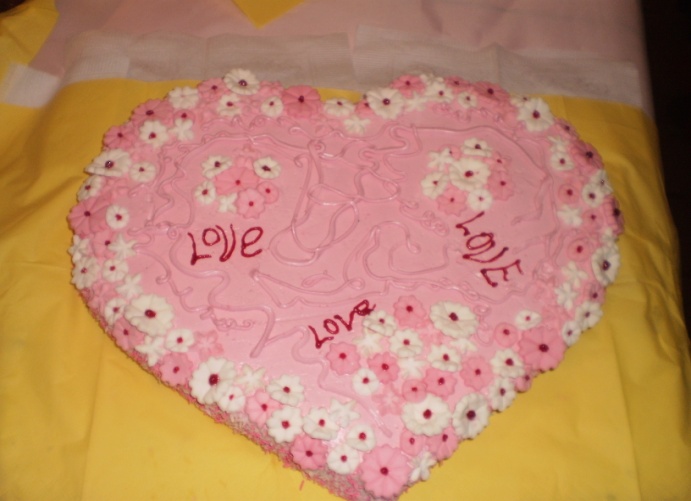 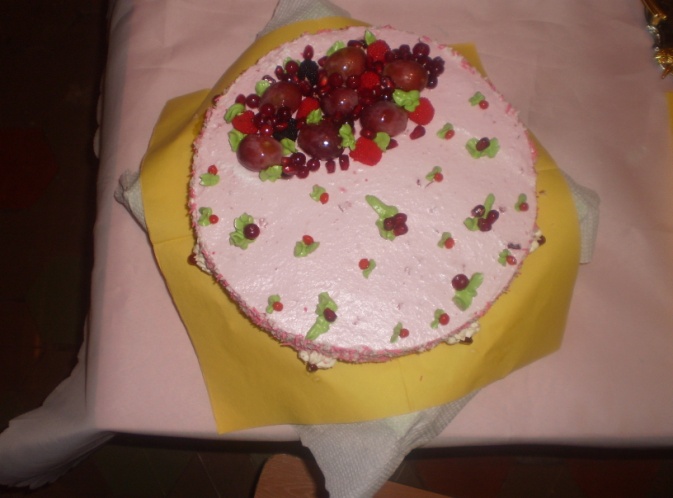 ЧТОБЫ КОНДИТЕРА РУКАС ТОРТОМ И СЧАСТЬЕ В ДОМ ВНОСИЛА
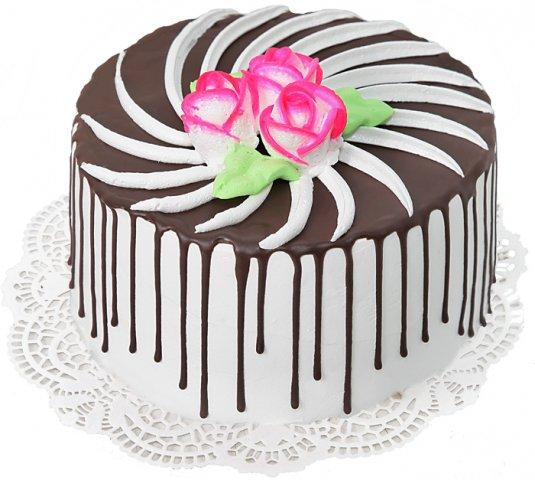 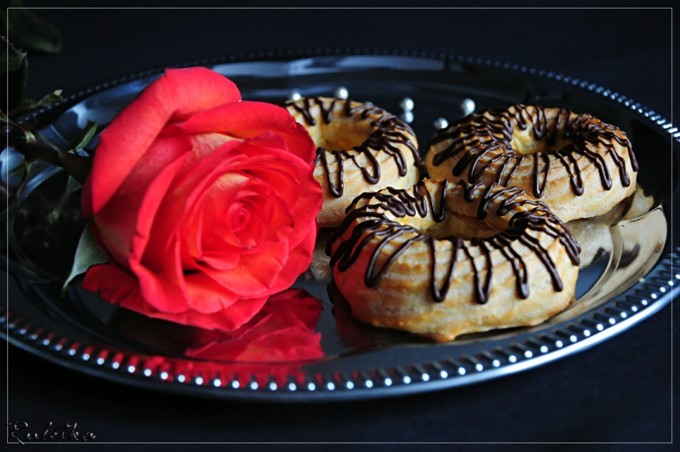 КОНДИТЕР В ПОЧЁТЕ ВСЕГДА, ОН ВКУСНО ГОТОВИТ, ОН МАСТЕР СТОЛА, БЕЗ ВКУСНОГО ТОРТА НЕ БЫВАЕТ ТОРЖЕСТВА
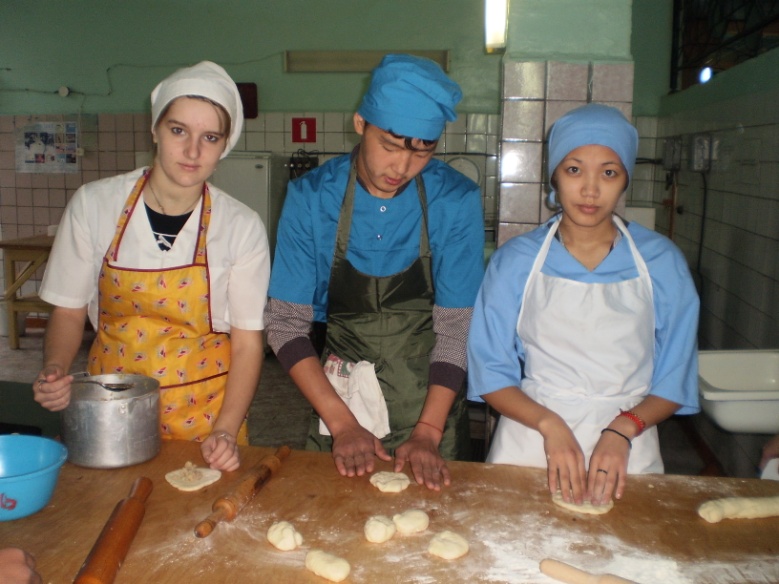 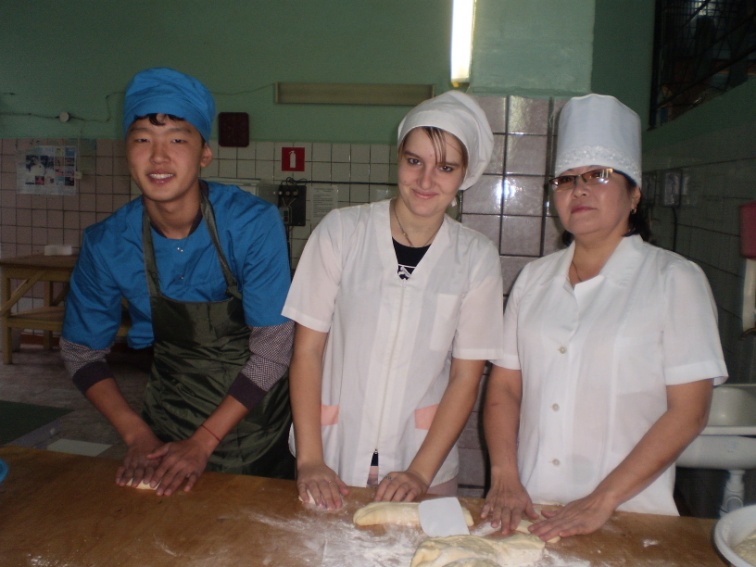 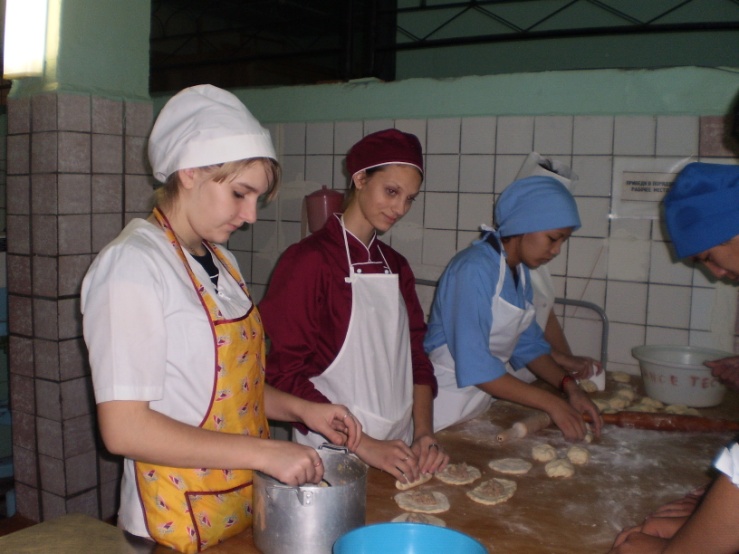 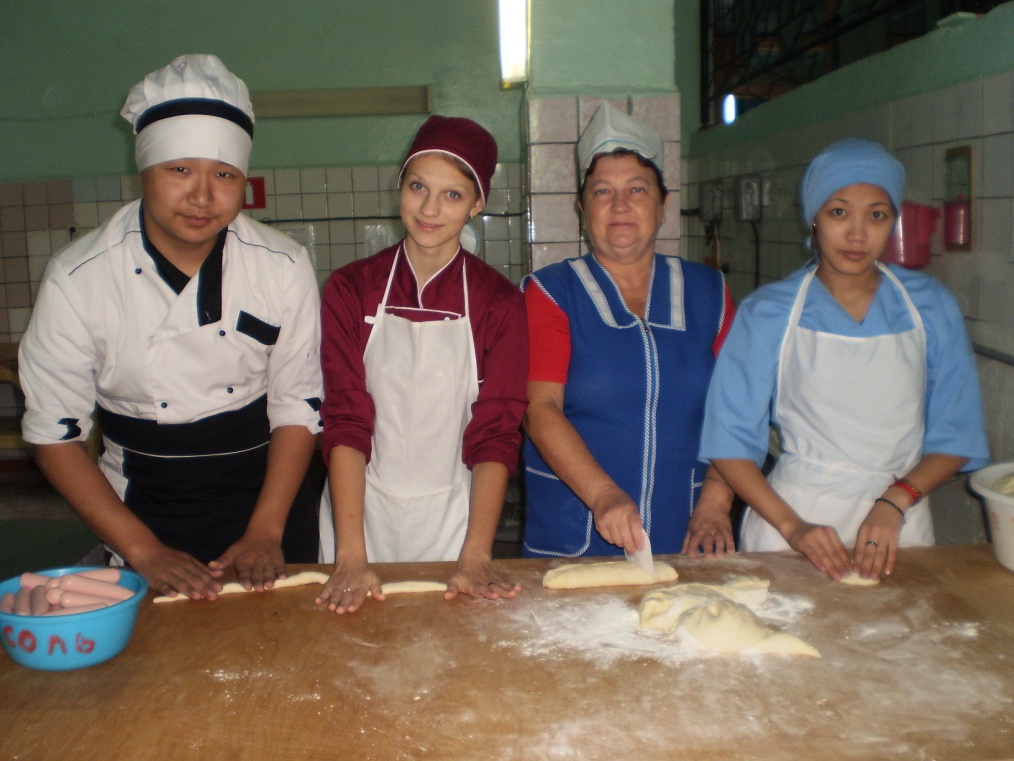 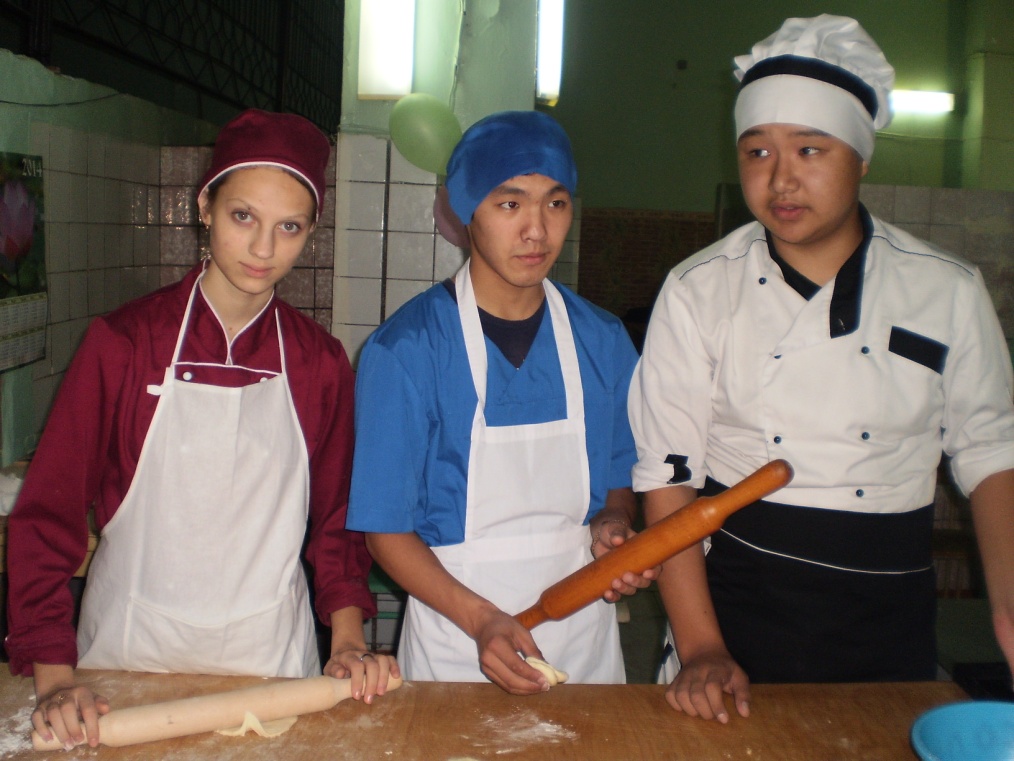 ИЗДЕЛИЯ ПРИГОТОВЛЕННЫЕНАШИМИ РУКАМИ
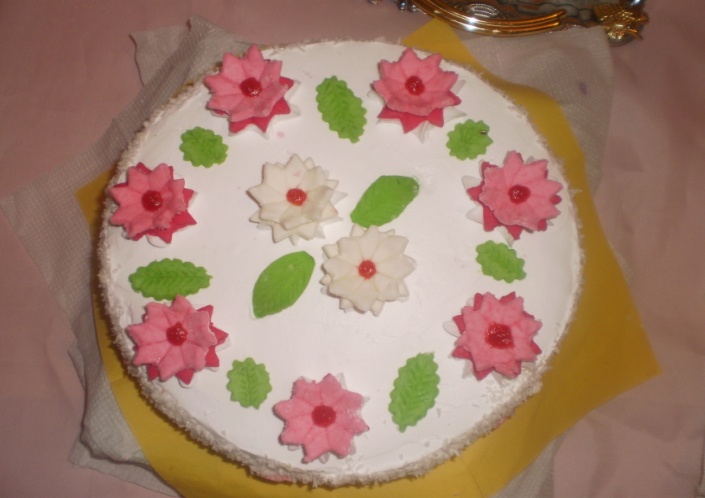 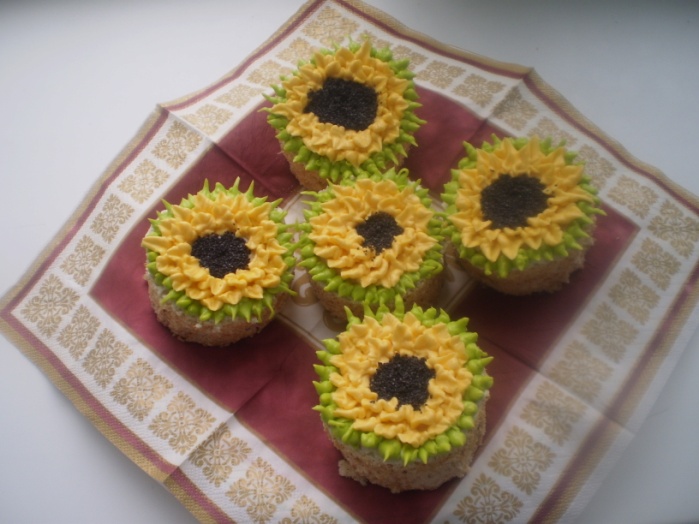 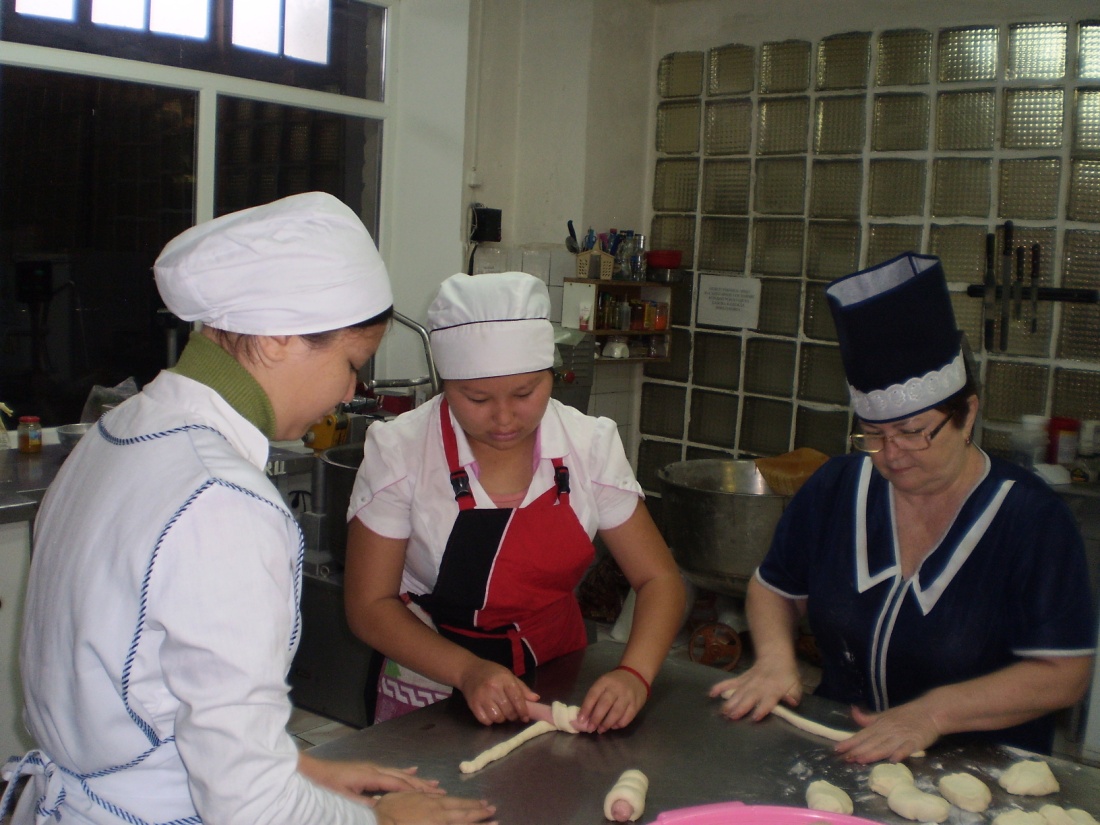 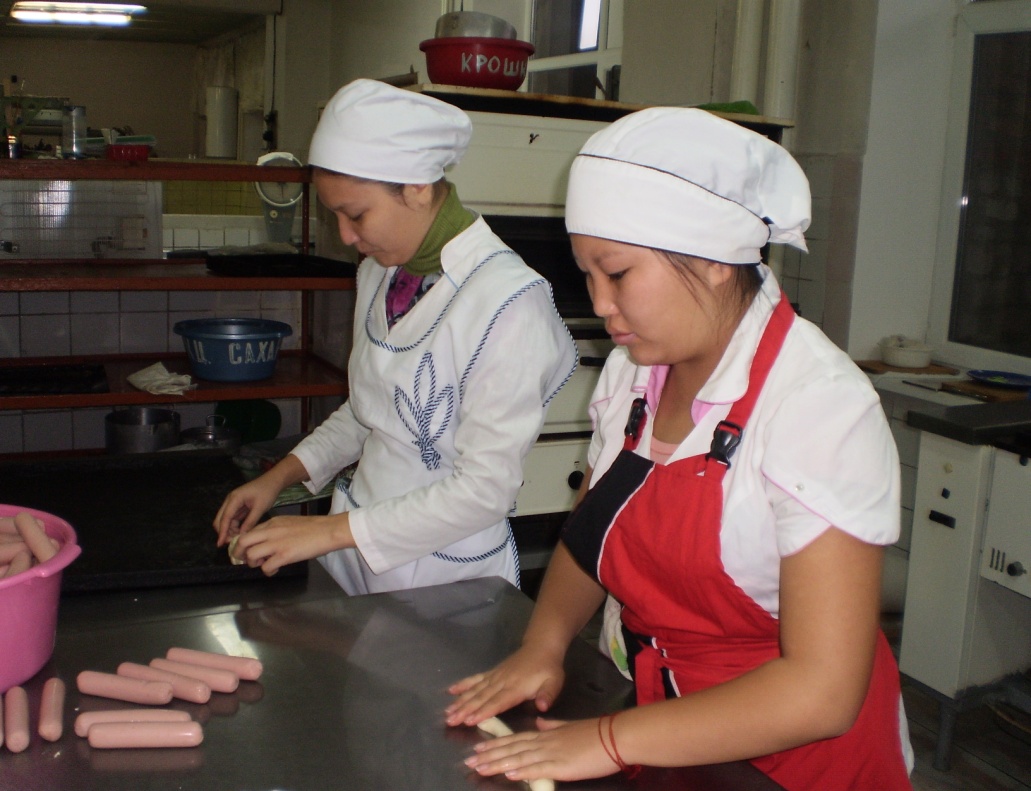 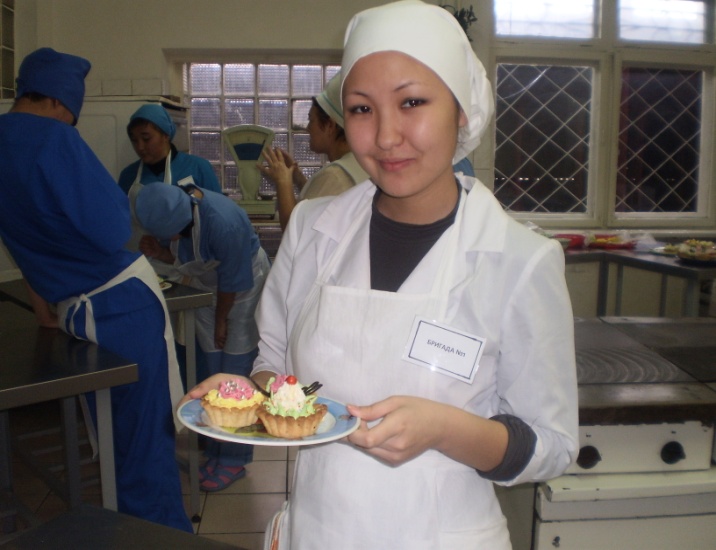 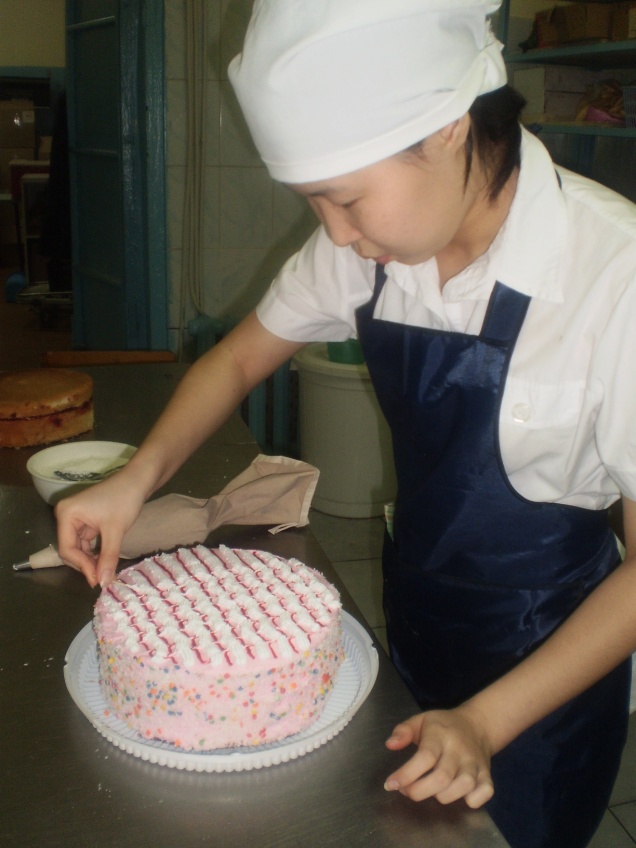 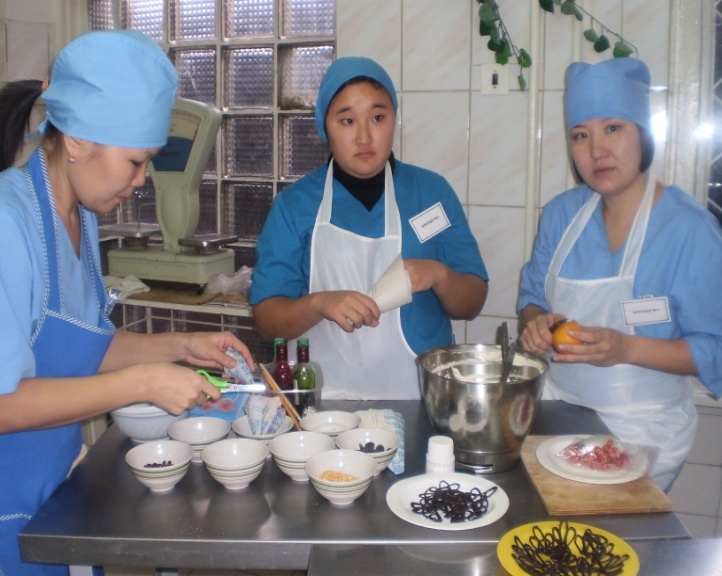 КОНДИТЕРОМ СТАТЬ НЕ ПРОСТО
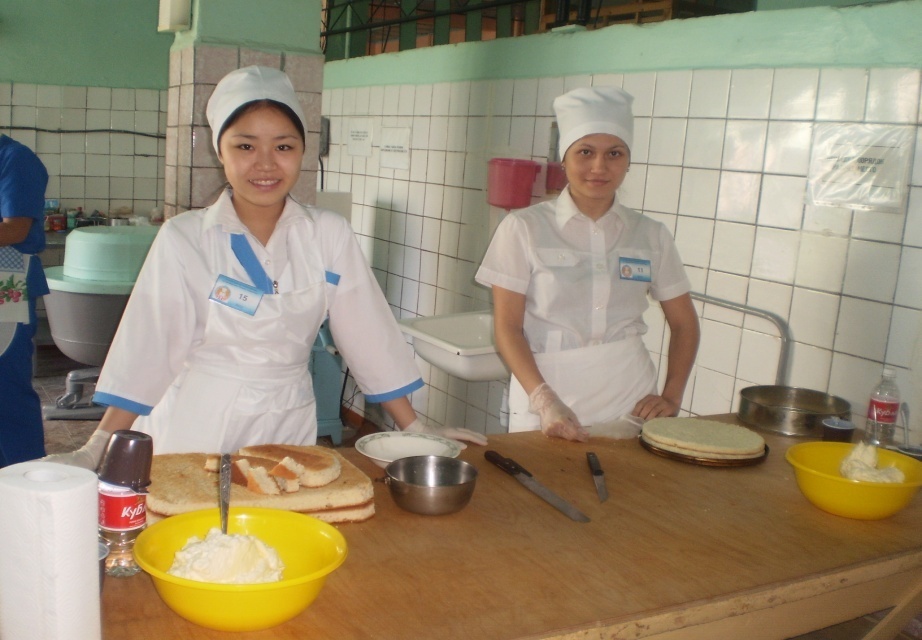 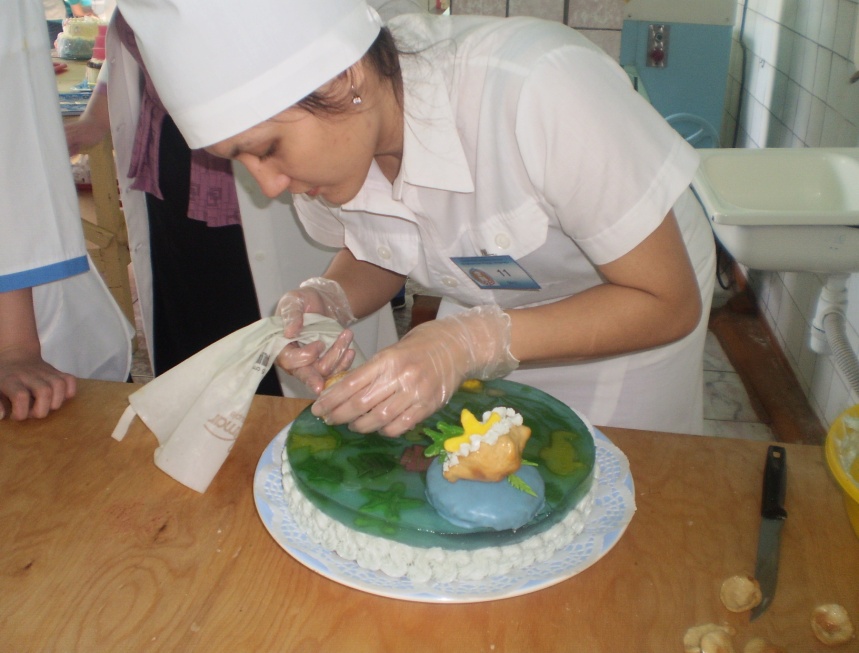 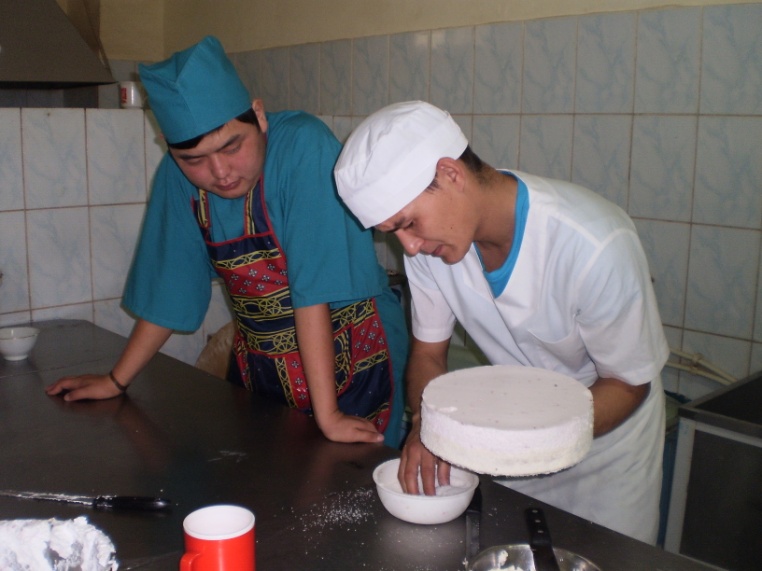 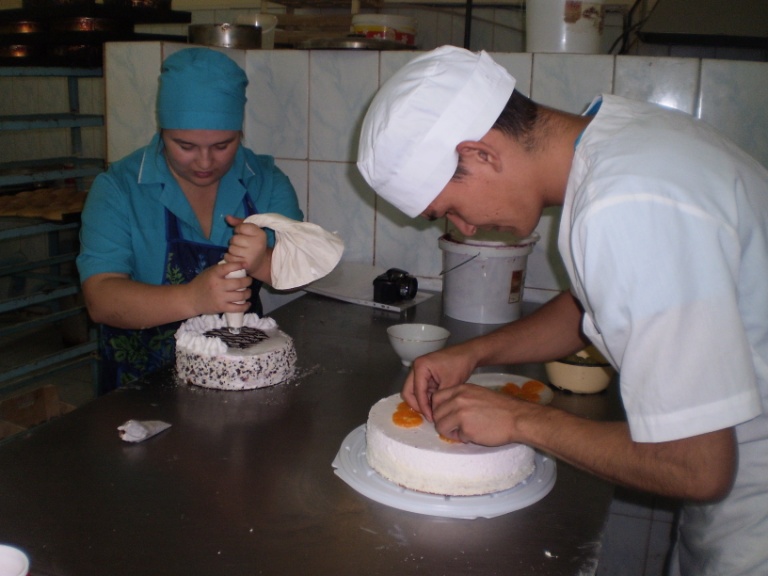 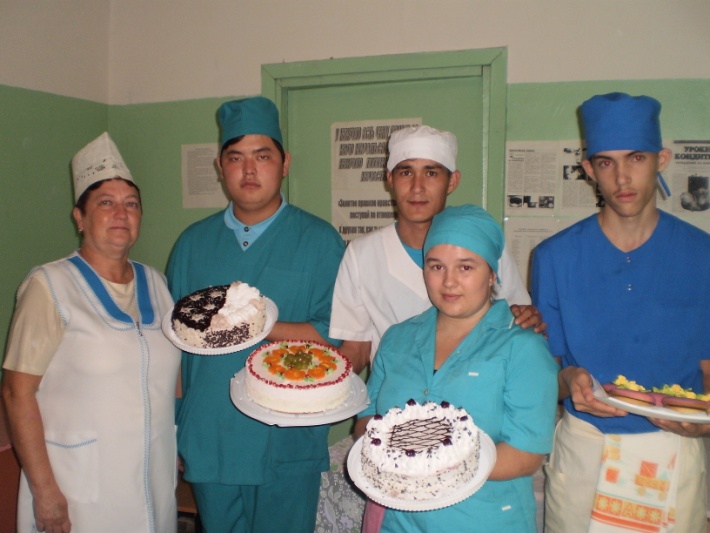 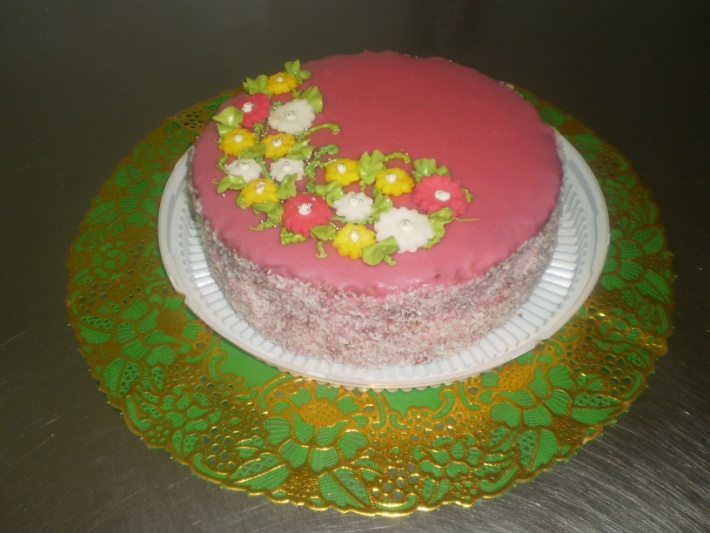 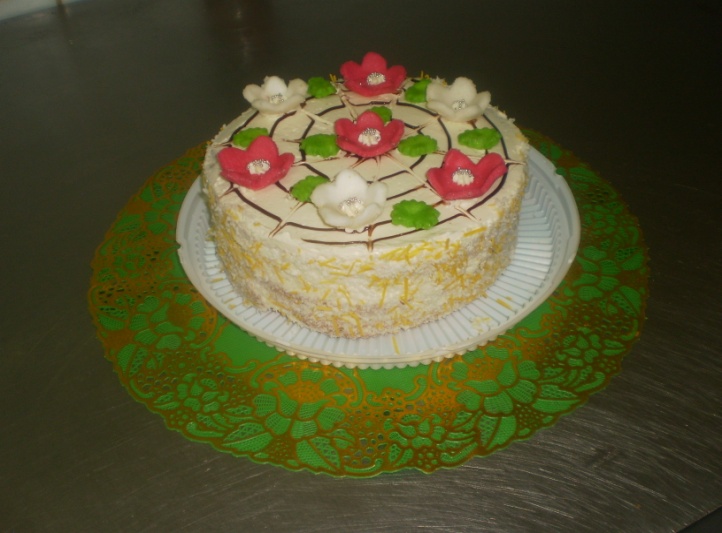 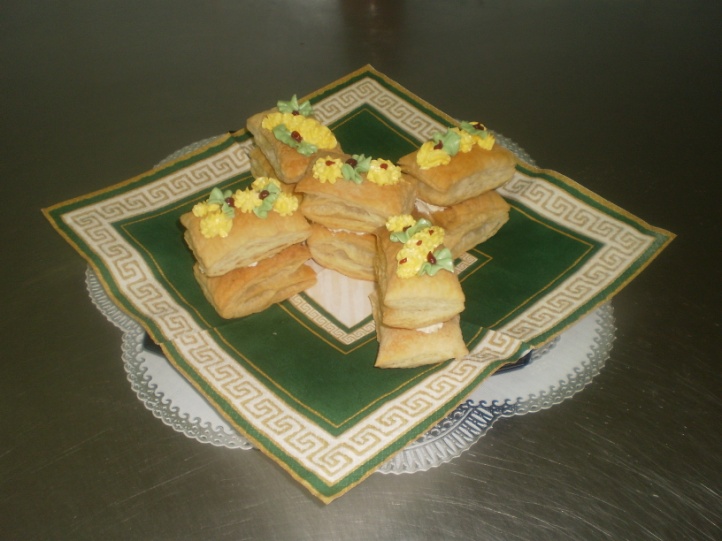 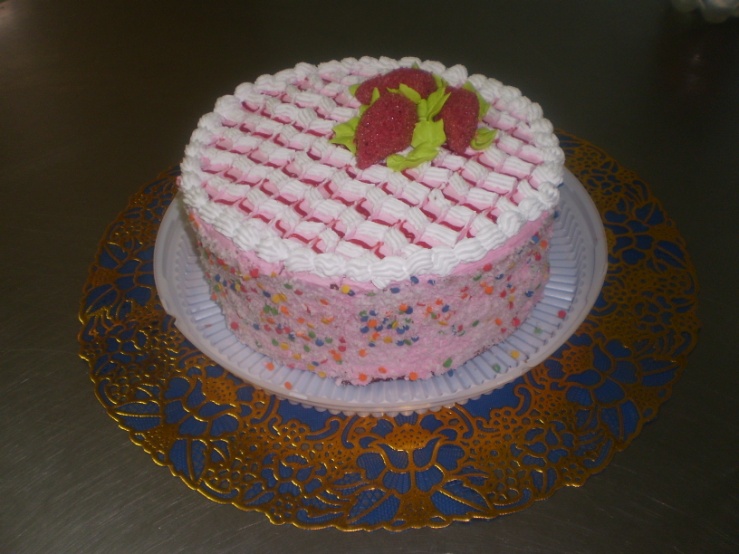 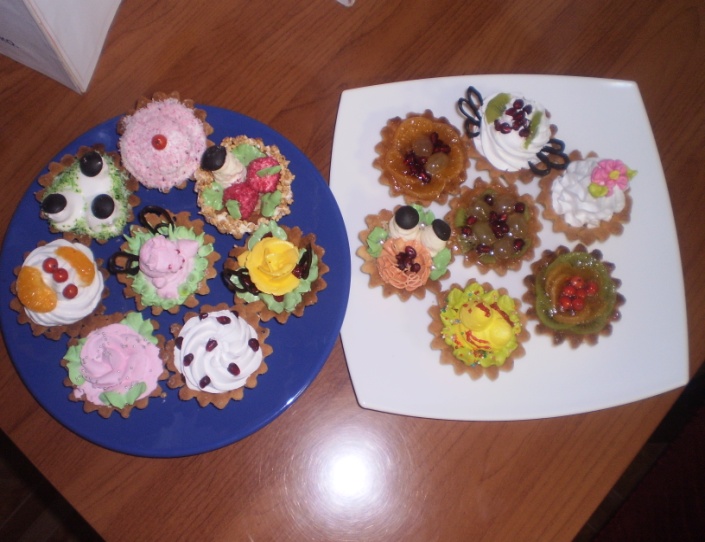 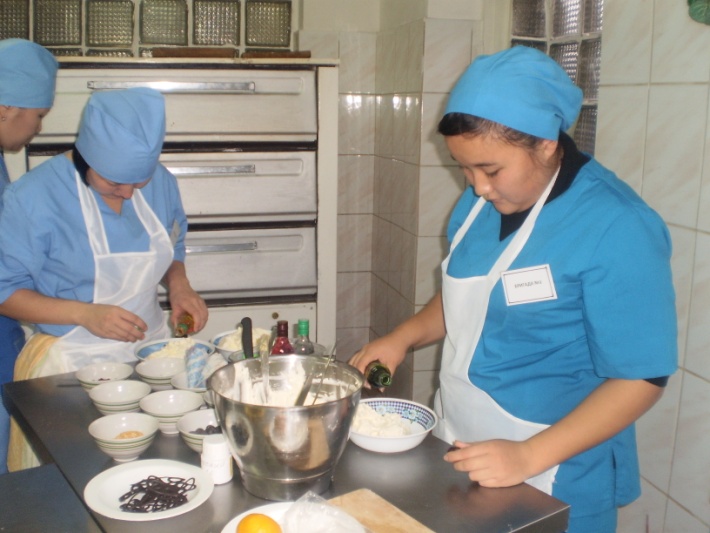 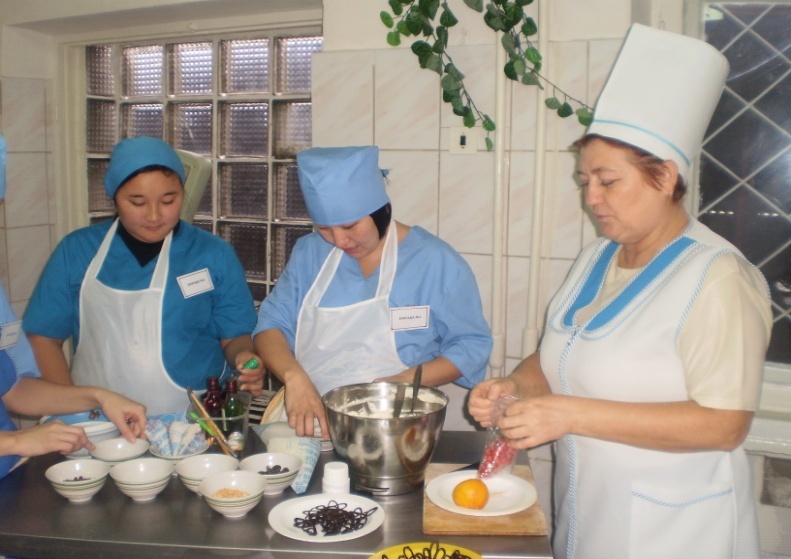 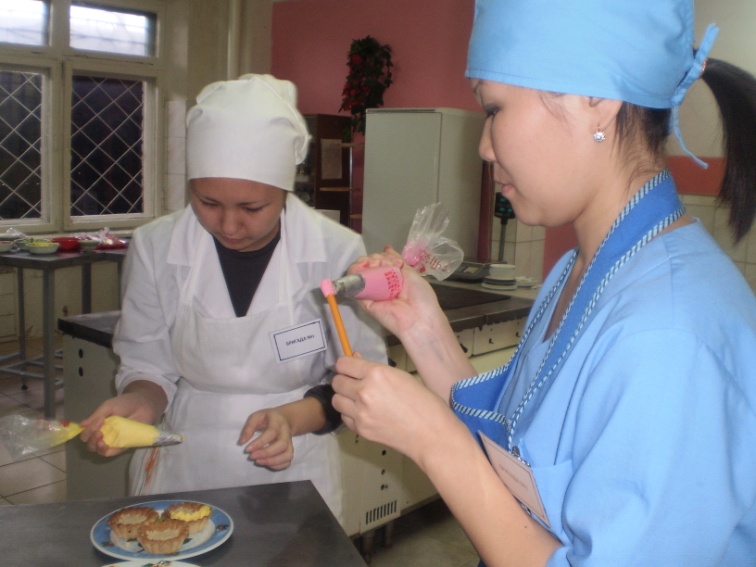 НАДО ПОНЯТЬ НЕ ОДИН СЕКРЕТ
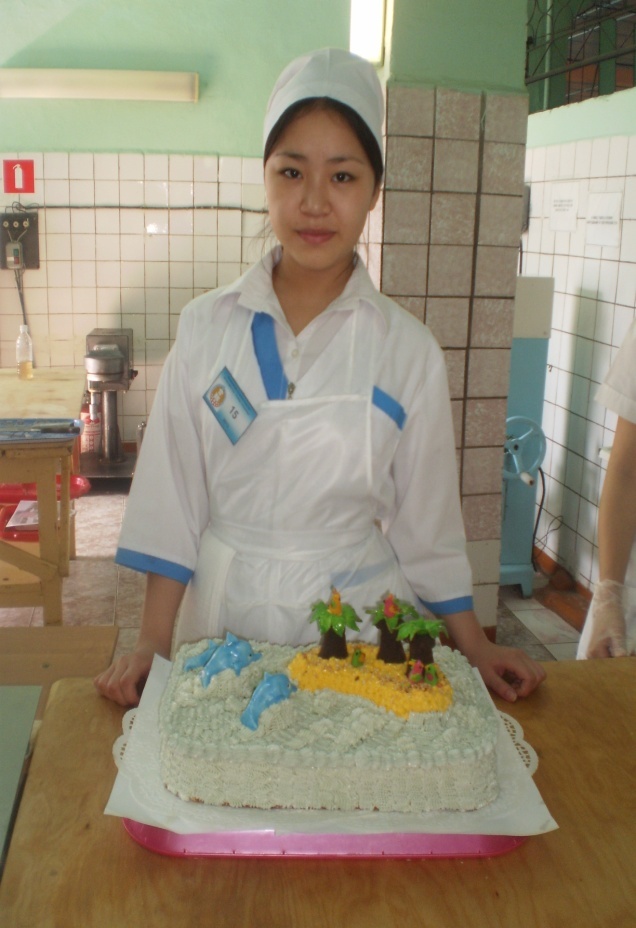 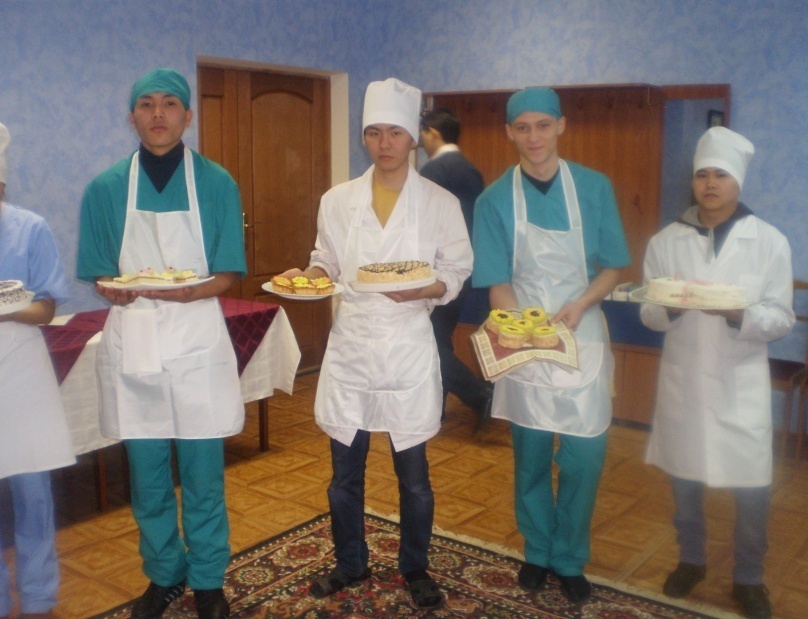